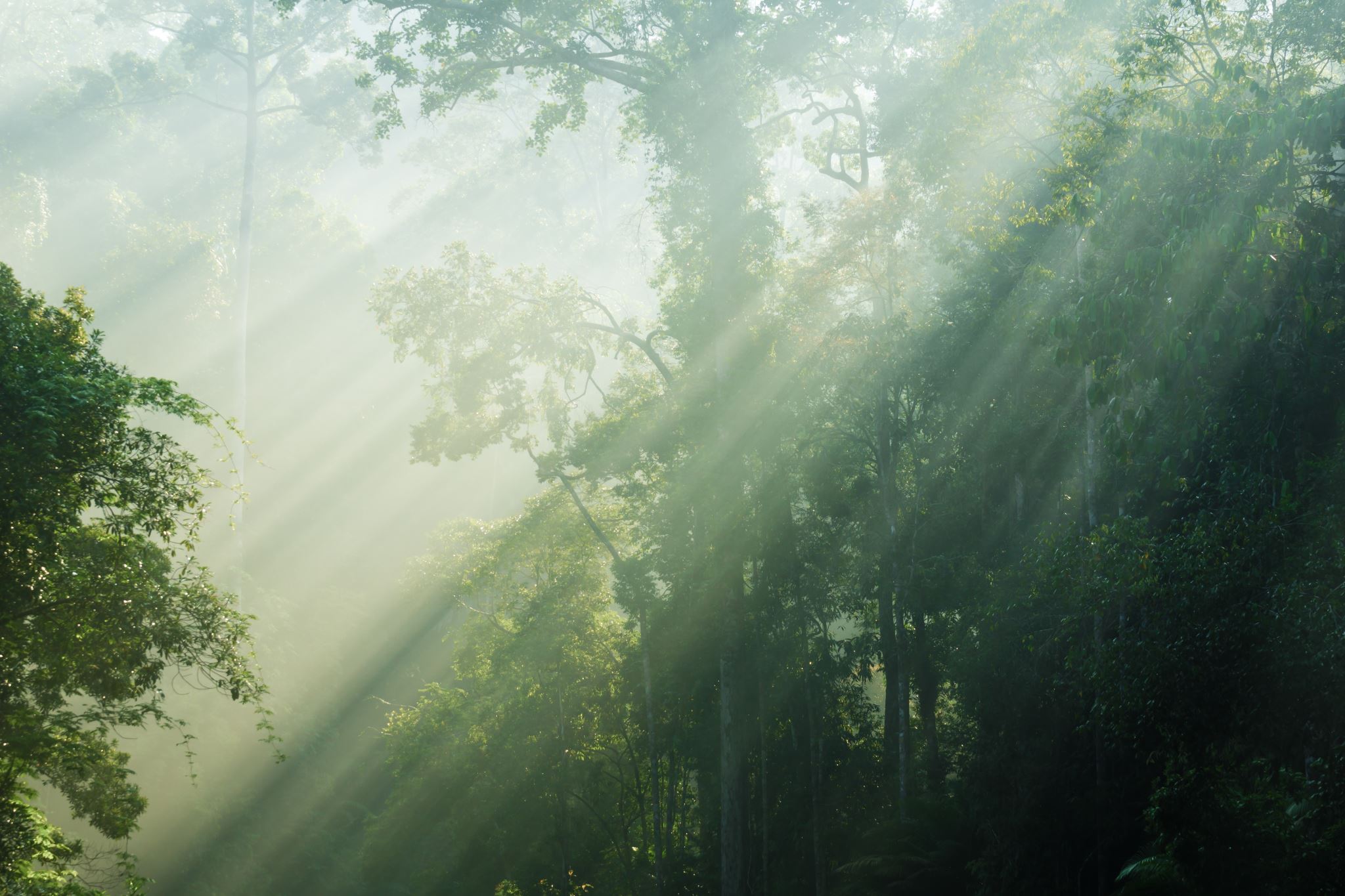 (1) That God exists by the things made.

(2) That Jesus is God. 

(3) That the Scriptures are inspired by God.  

(4) That the New Testament canon was closed in the first century.
SOME implications WE MUSTnecessarily infer
Applications of Implicit Authority
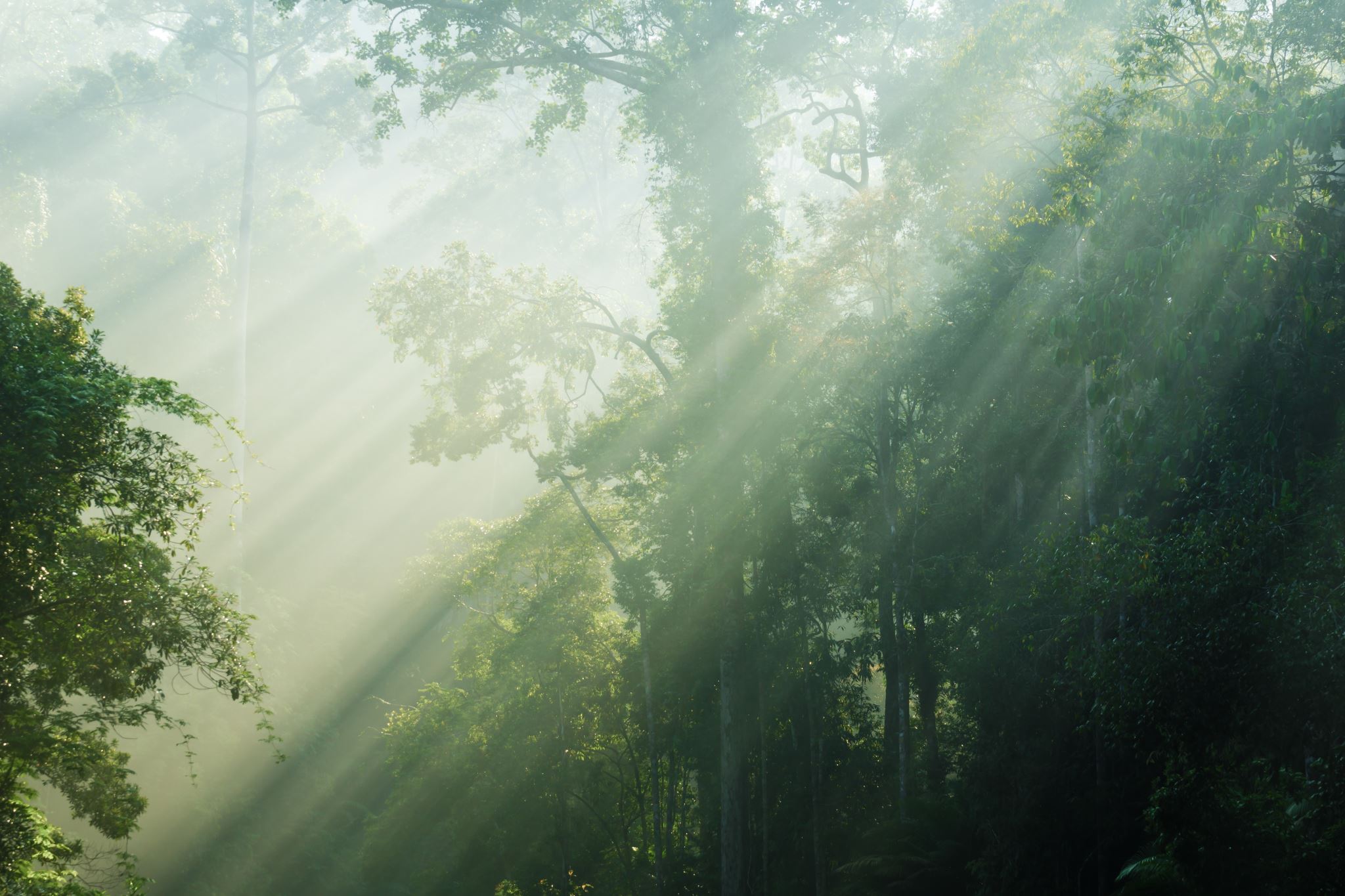 (1) That God exists by the things made.

(2) That Jesus is God. 

(3) That the Scriptures are inspired by God.  

(4) That the New Testament canon was closed in the first century.
SOME implications WE MUSTnecessarily infer
Applications of Implicit Authority
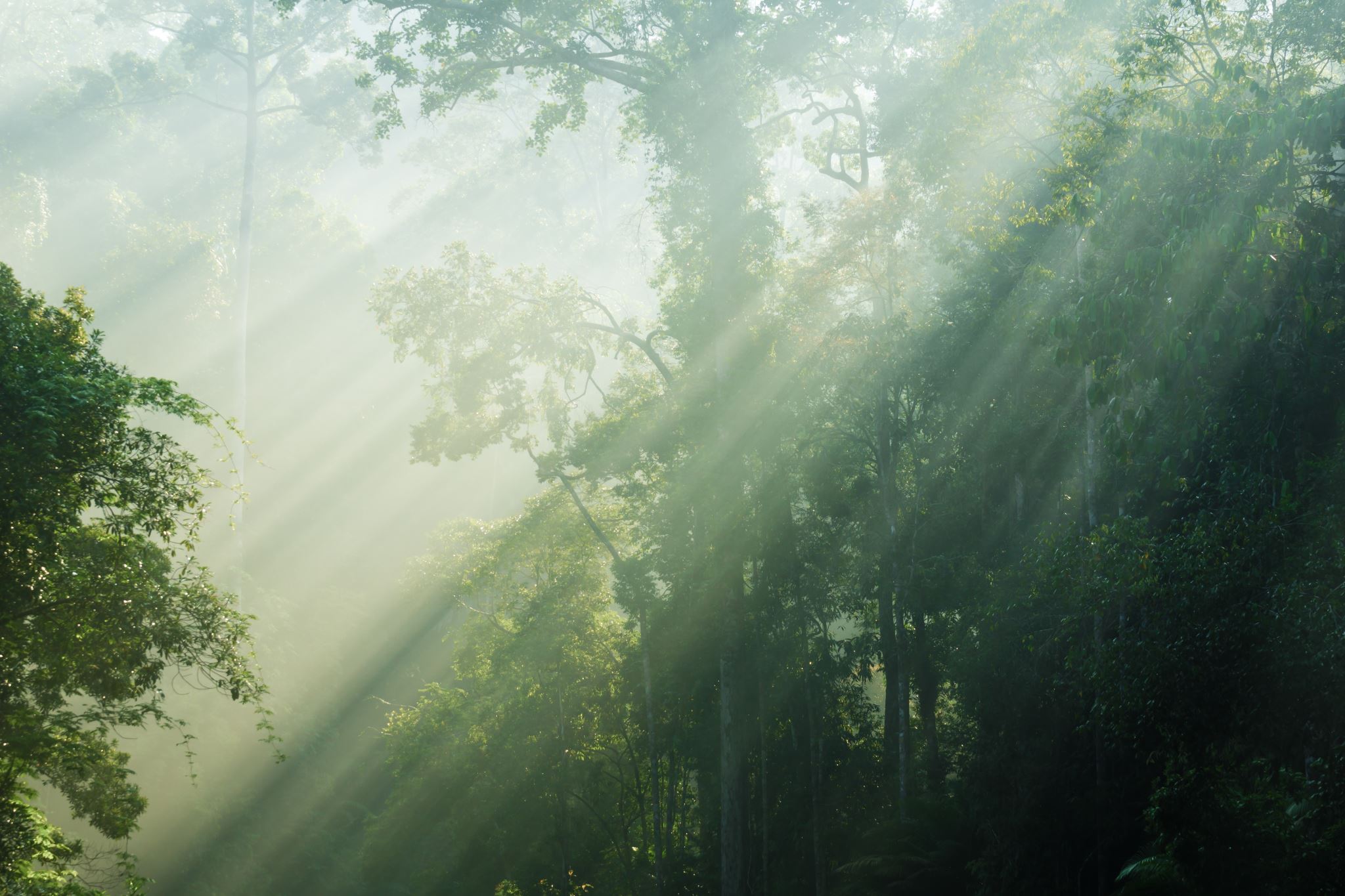 REASON + FAITH
So he answered and said, "‘You shall love the LORD your God with all your heart, with all your soul, with all your strength, and with all your mind,’ and ‘your neighbor as yourself.’"
SOME implications WE MUSTnecessarily infer
Applications of Implicit Authority
Luke 10:27
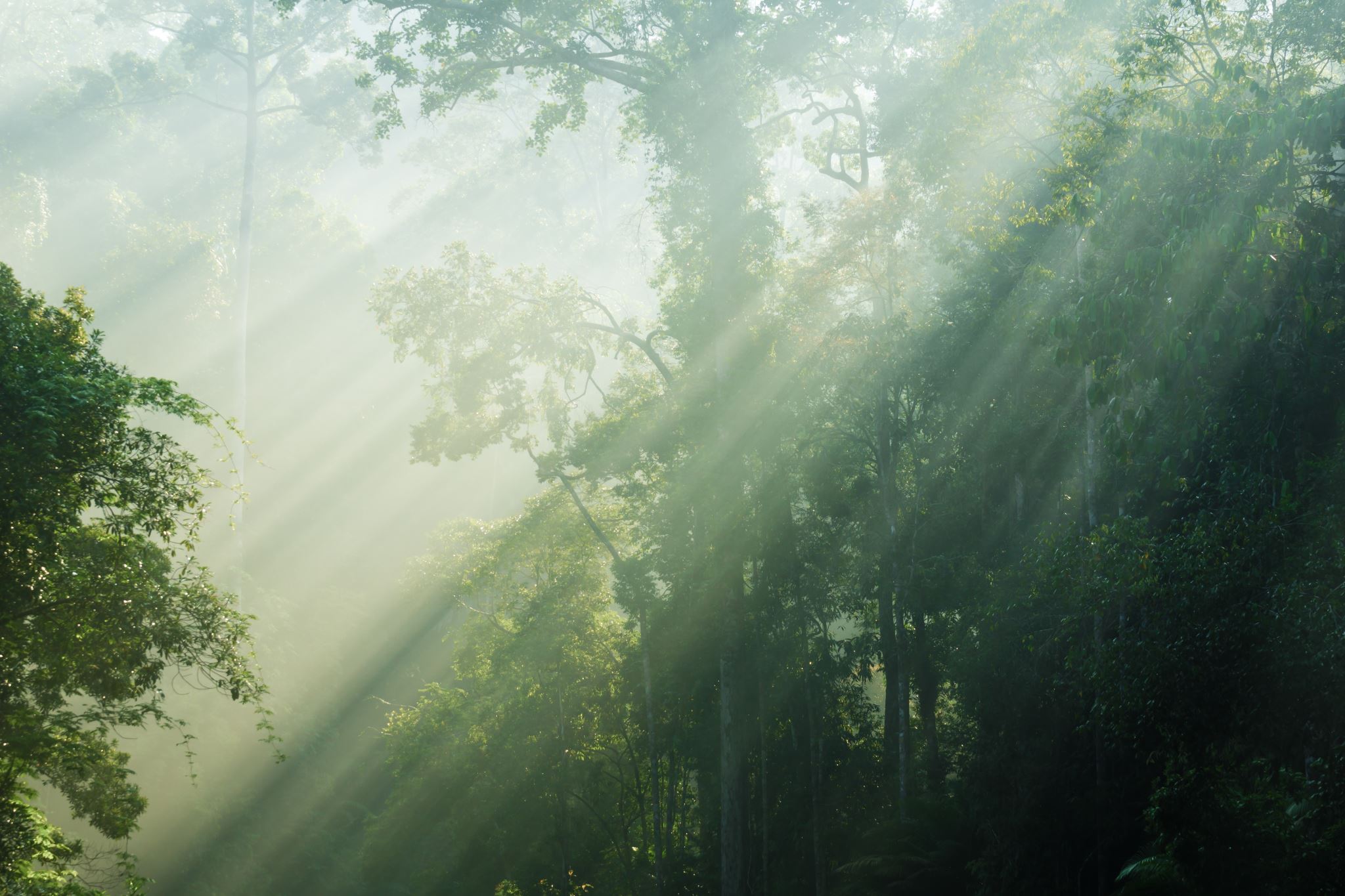 PROBLEM
REASON - REVELATION
ROMANS 1:19-23
JEREMIAH 10:23
SOME implications WE MUSTnecessarily infer
Applications of Implicit Authority
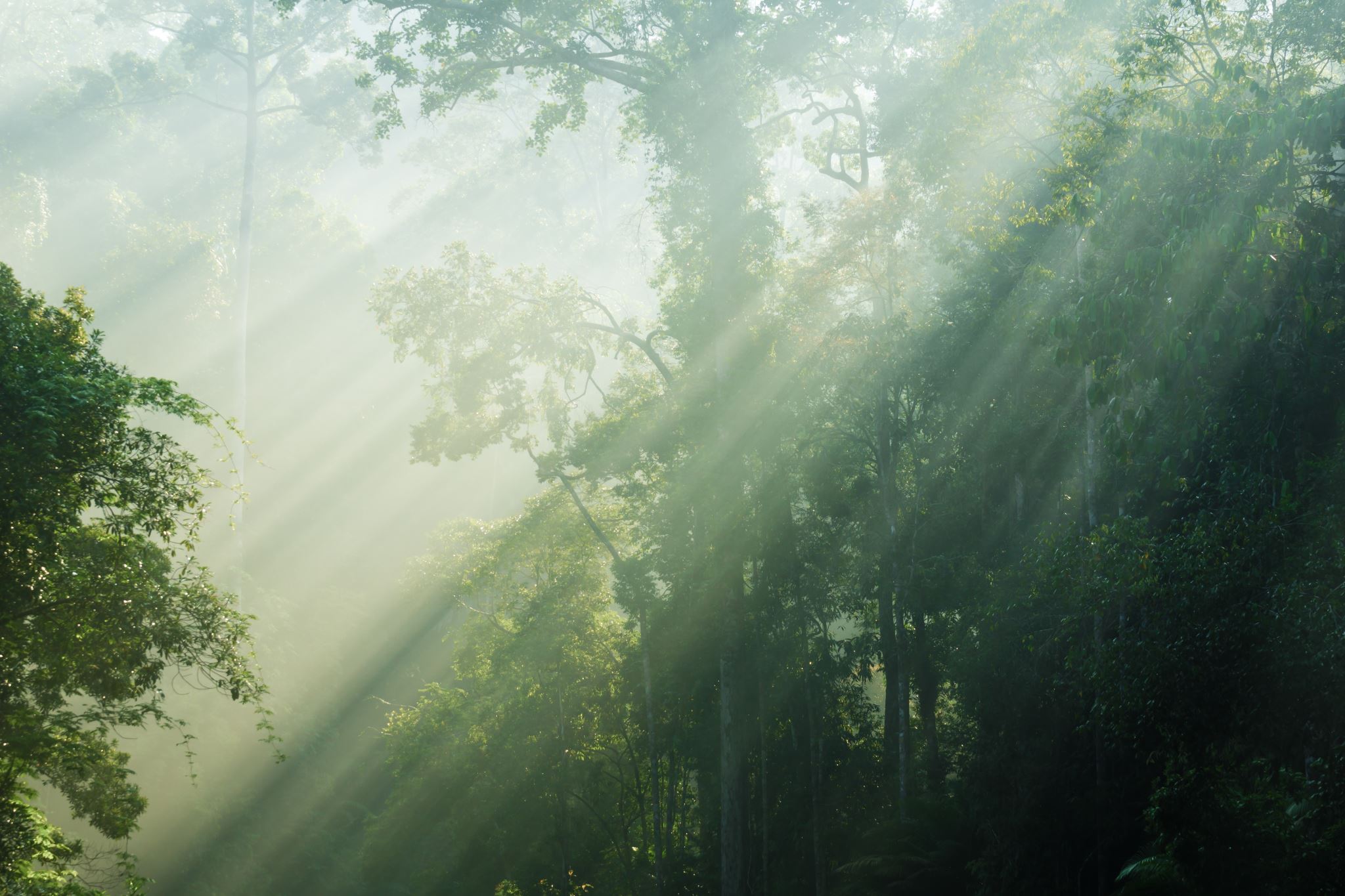 SOLUTION
REASON + REVELATION
ACTS 17:11, 12
SOME implications WE MUSTnecessarily infer
Applications of Implicit Authority
LOVING GOD WITH ALL MY MIND
REQUIRES REASONING WITH REVELATION!
IMPLICATIONS WE MUSTNECESSARILY INFER
THE CONSCIENCE ALONE IS INSUFFICIENT–1 Tim. 1:15; Acts 23:1
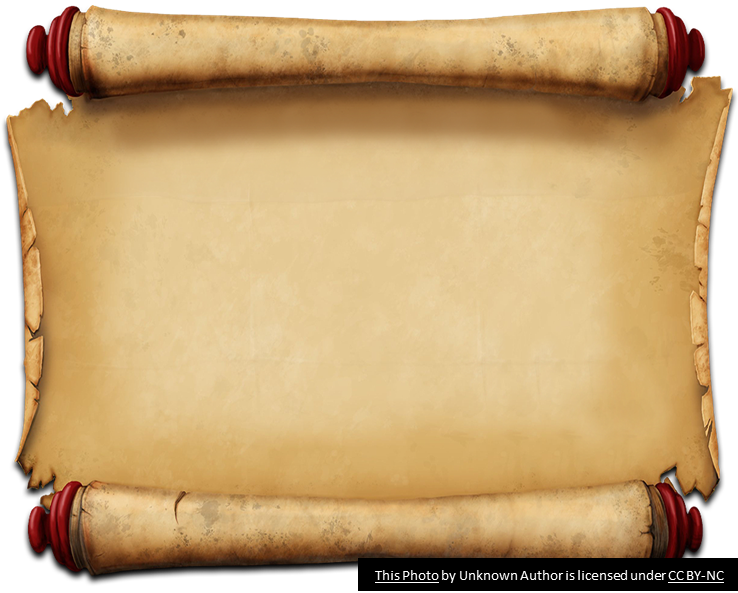 1 Corinthians 4:4
“I have a clear conscience, but that doesn’t mean I have God’s approval. It is the Lord who cross-examines me.”
(GWV)
IMPLICATIONS WE MUSTNECESSARILY INFER
ALL SPIRITUAL DANGERS ARE NOT EXPLICITLY WARNED AGAINST IN SCRIPTURE–Galatians 5:19-21
Example: Abortion
Not explicitly named in Scripture, YET…
Warnings against shedding innocent blood (Psa. 106:38)
The horrors against women “with child” (2 Kin. 8:12)
Such “child” is considered:
Living (Exod. 21:22, 23)
The work of God (Eccl. 11:5)
A human being (Jn. 16:21)
Example: Lasciviousness
Modern Dancing is not explicitly named in Scripture, YET…
Lasciviousness (Gal. 5:19)
“wanton (acts or) manners, as filthy words, indecent bodily movements, unchaste handling of males and females, etc.”  is warned against 

THAYER’S GREEK LEXICON, Electronic Database.Copyright © 2002, 2003, 2006, 2011 by Biblesoft, Inc.All rights reserved. Used by permission. BibleSoft.com
IMPLICATIONS WE MUSTNECESSARILY INFER
IT IS NOT PERMITTED FOR WOMEN TO SERVE AS PREACHERS AND ELDERS–1 Cor. 11:3; 1 Tim. 2:12, 13
A Bishop MUST Be What?
“A bishop then must be blameless, the husband of one wife, temperate, sober-minded, of good behavior, hospitable, able to teach” (1 Tim. 3:2)
IMPLICATIONS WE MUSTNECESSARILY INFER
THAT ONE CAN FALL OUT OF GRACE– Galatians 5:4; 1 Pet. 2:11
ACCESS GRACE
slaves of GodRom. 6:22
saved from wrathRom. 5:9
gift of God is eternal lifeRom. 6:23
“BY FAITH” (Rom. 5:2)
slaves of sinRom. 6:17, 20
treasuring up wrathRom. 2:5
wages of sin is deathRom. 6:23
IN CHRIST
STILL SINNERS
Rom. 6:3, 4“THROUGH BAPTISM”
“BAPTIZED INTO CHRIST”
“OBEYED FROM THE HEART”Rom. 6:17
ACCESS GRACE
THEN:
Christ is notHis death is notGrace is notFaith is notEternal life is not
“BY FAITH” (Rom. 5:2)
slaves of sinRom. 6:17, 20
treasuring up wrathRom. 2:5
wages of sin is deathRom. 6:23
IF BAPTISM ISNOT ESSENTIAL?
STILL SINNERS
Rom. 6:3, 4“THROUGH BAPTISM”
ACCESS
“OBEYED FROM THE HEART”Rom. 6:17